People's Democratic Republic of Algeria
University Mohamed Kheidar, Biskra
Faculty Economic,
Commercial and
Management Sciences
Second year Master's
degree, specializing in
economics and corporate
management
Groupe: 01
COMPETENCIES SALARIES, wages, compensation
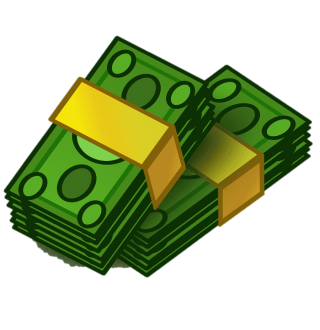 Prepared by the
Three students:
TADJOURI Chaima
YAHIA Boutheina
KATEB Habiba
Under the
supervision of
Dr. Soleh Samah
Search plan
Definition of salary 
Definition of salaries of competencies
Factors influencing salaries 
The relationship between competency management and types of salaries 
Pros and cons of competencies salaries
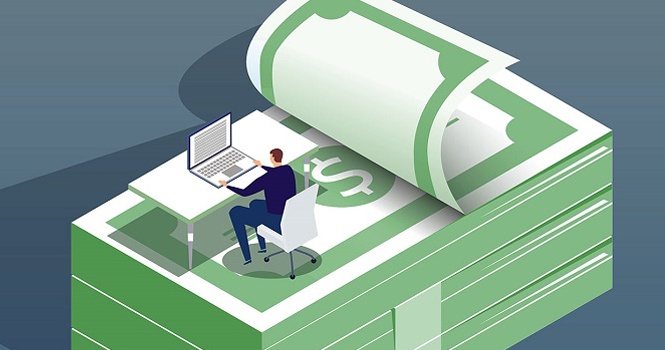 Definition of salary
Salary is defined as fixed amount of money paid to a worker usually measured a worker measured as monthly and annual basis, not hourly, as opposed to wages.
“Salary” is a fixed and regular remuneration made by an employer to an employee on a periodic basis.
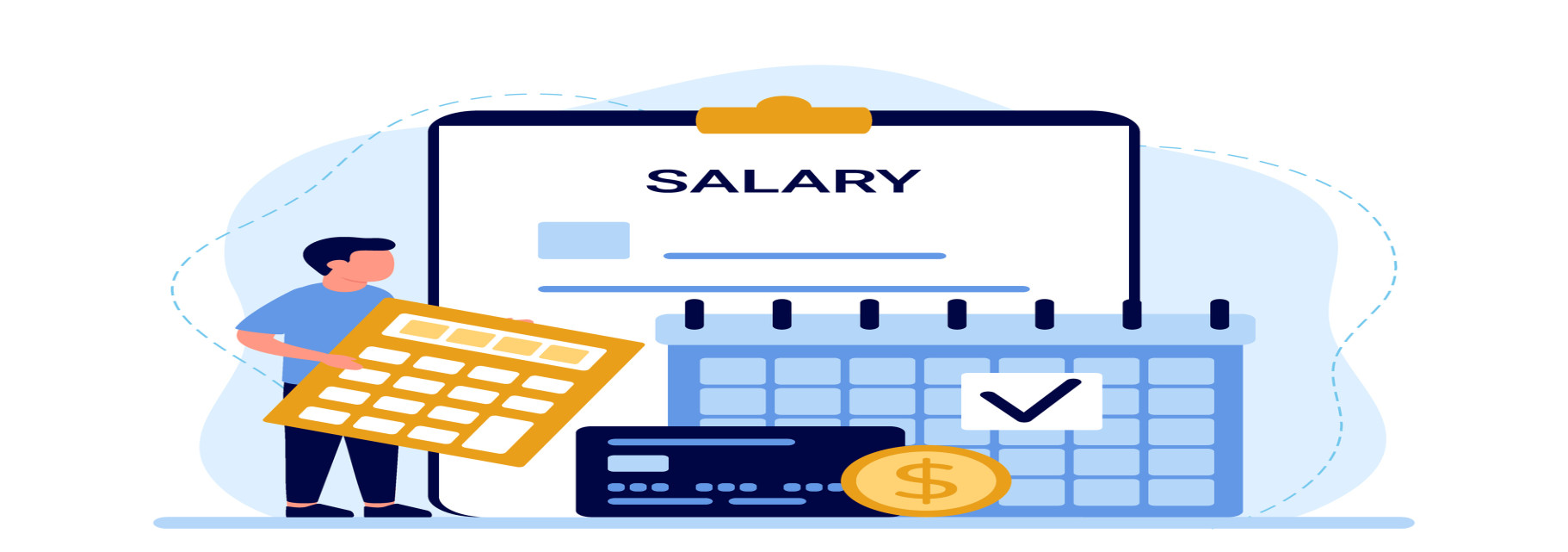 What is the difference between salary, wage and remuneration?
Definition of salaries of competencies
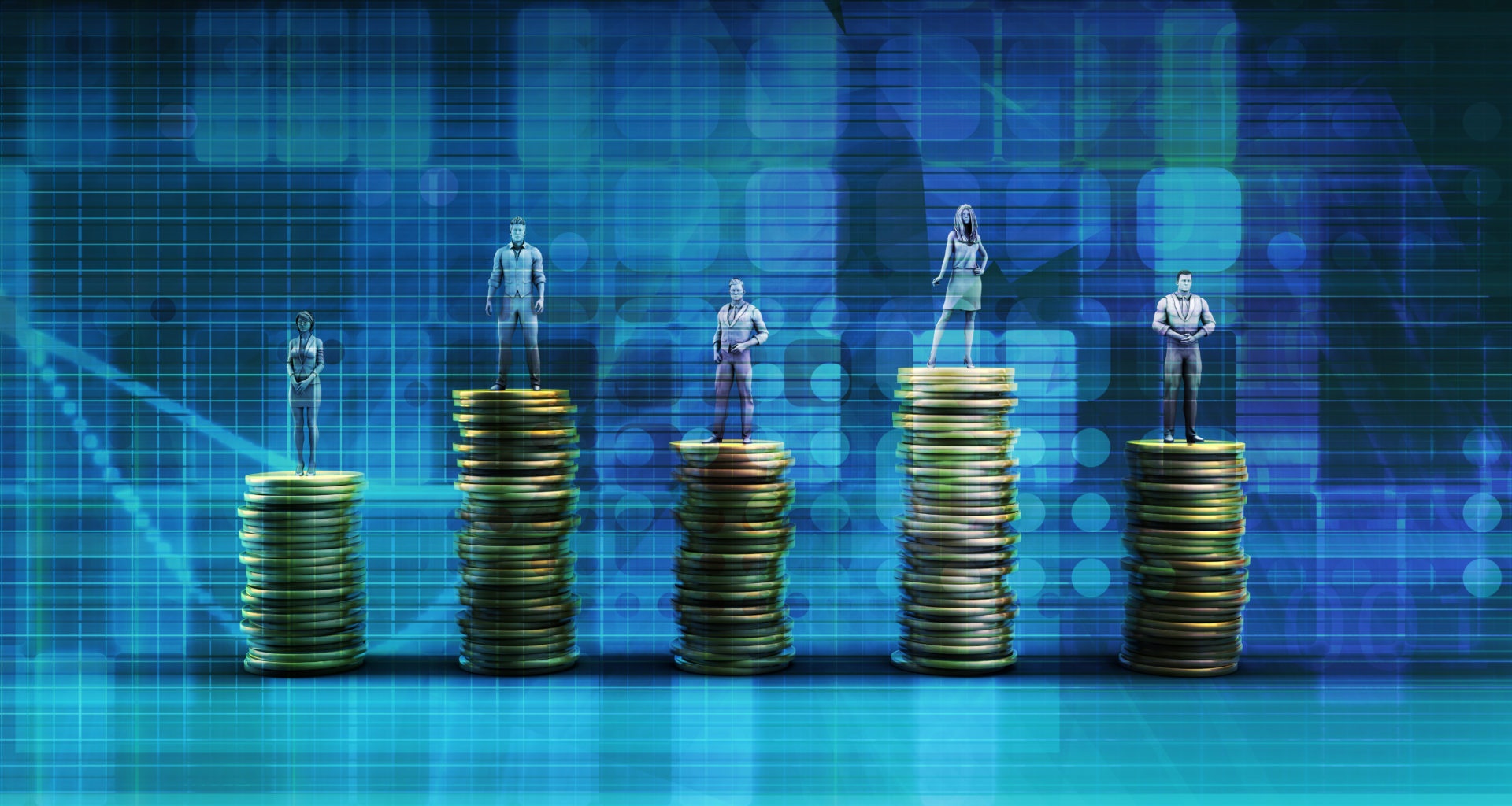 Competency-based salaries represent the refuge of institutions for developing individuals by managing competencies, and this is what managers do to gather and develop competencies to meet the current and future needs of institutions.
Competency-based salaries refer to the salaries paid to individuals who possess exceptional skills and abilities in a specific field, and these salaries are higher than the regular salaries received by individuals who do not have these competencies. Competency-based salaries depend on several factors including experience, educational level, and the field in which the individual works. These salaries are used as a means to attract and retain high- skilled competencies in the job market.
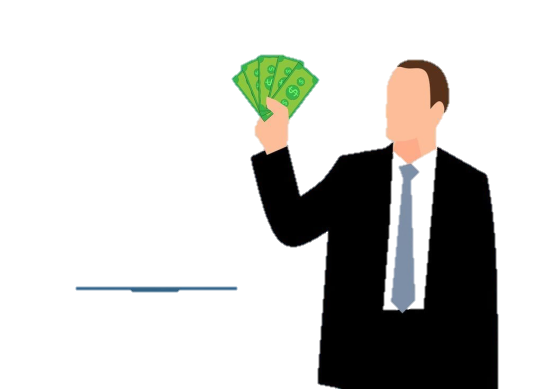 Factors influencing salaries
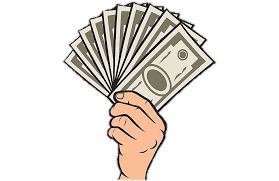 The relationship between competency management and types of salaries
Fixed salaires
Variable salaires
Entreprise bonuses:
-based on the econmic results of the institution
_based on job position in the classification network
collective performance bonuses :
-based on collective performance.
- based on the importance of encouaring cooperation among individual competencies.
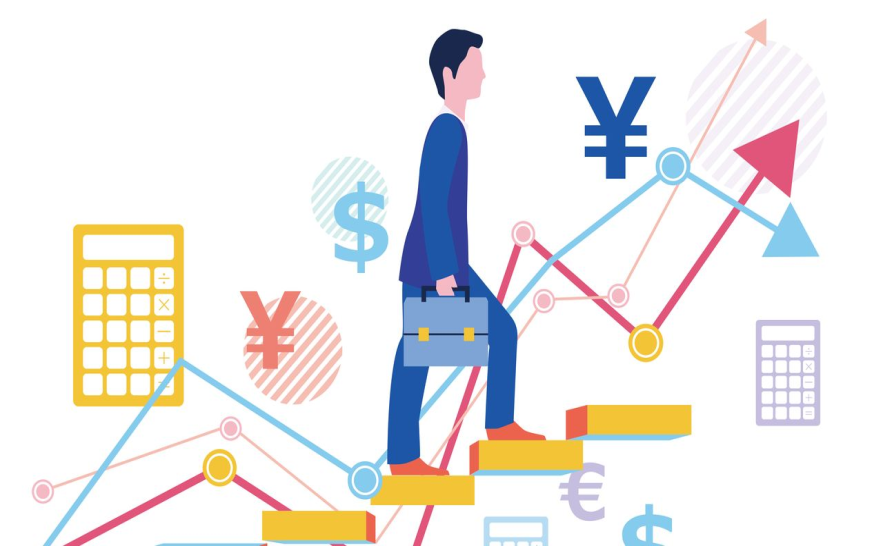 individual bonuses:
-based on achieving individual goals .
- imposing the possibility of determining individual contribution to outcome
Pros and cons of competencies salaries
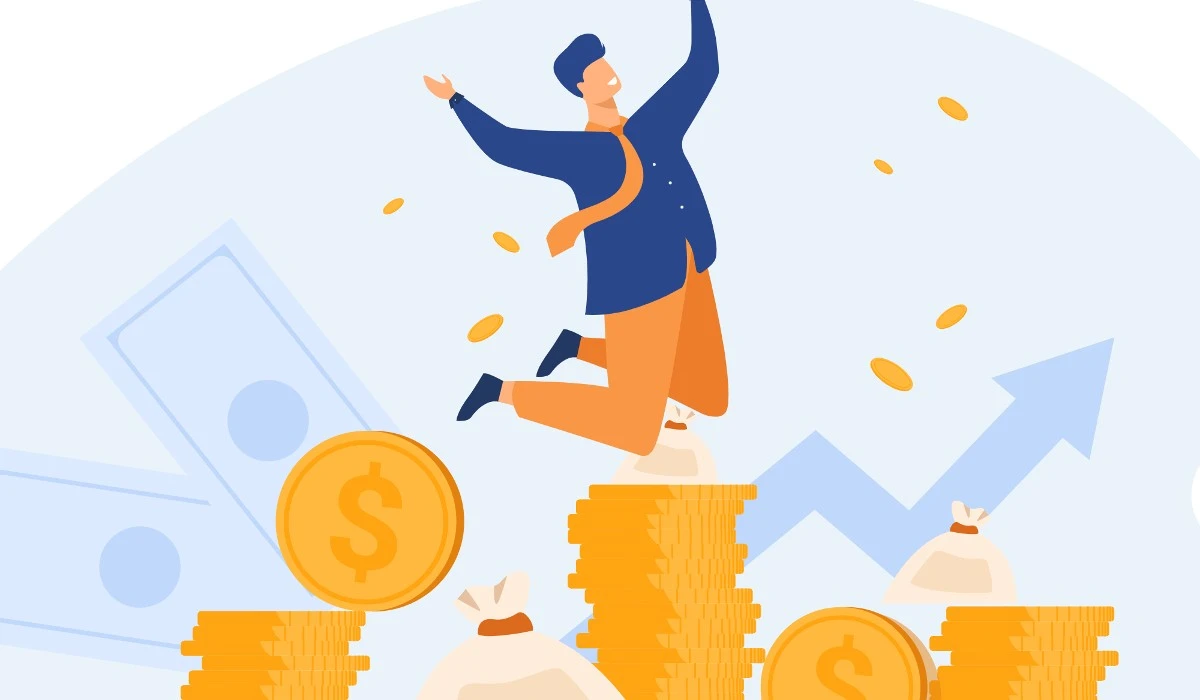 PROS 
Higher quality
Lower absenteeism
Fewer accidents  
Employee motivation
Developing competencies and adopting a culture of continuous improvement and learning
Creates a culture for self- impovement 
Improves communication
Corporate transparency
CONS
Unhealthy competition within an organization 
Subjectivity
No seniority
Favoritism
Risk of high costs
sources
Sunday Isaac Eneh Ph.D', Nwekpa Kenneth Chukwuma PhD², Udu Gabriel O C PhD_Salary Increase And Employee Productivity In Cement Manufacturing Companies In South-South, Nigeria_IOSR Journal of Business and Management (IOSR-JBM)_Volume 20, Issue 10. Ver. 1 (October. 2018)
DIRECTORATE OF INCOME-TAX (Public Relations, Publications & Publicity)_A handbook referring to relevant provisions in laws and rules_ Salary Income and Tax Implications For AY 2021-22
CHAPTER- VI SALARY & WAGE ADMINISTRATION
https://images.app.goo.gl/ufoHWTRRsnybWHCR9 (09/11/2023)(18:45pm)
 
https://www.google.com/url?sa=t&source=web&rct=j&opi=89978449&url=https://www.peoplehum.com/glossary/competency-based-pay%23:~:text%3DCompetency%252Dbased%2520pay%2520refers%2520to,their%2520job%2520title%2520or%2520position.&ved=2ahUKEwiXvezDo76CAxWn2wIHHZGRDuQQFnoECAgQBQ&usg=AOvVaw2vB7PLYCA-JdebAJX2b4P5 (11/11/2023)(19:30pm)
Solah samah _ The role of human capital management in achieving excellence for the educated institution: A field study on scientific research centers in Algeria_A dissertation submitted for the degree of Doctor of Science in Economic Sciences_ Faculty of Economic, Commercial and Management Sciences Department of Economic Sciences_ Muhammad Kheidar University-Biskea_2013/2012
Thank you for listening
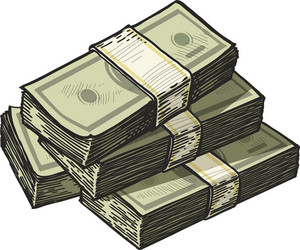 Major areas of competency managementالمجالات الكبرى لتسيير الكفاءات
Competencies Profils
اعداد مواصفة الكفاءات
Competencies assessment
تقييم الكفاءات
Competency management
تسيير الكفاءات
Building excellence for the organization
بناء التميز للمؤسسة
Competencies development
تطوير الكفاءات
Competencies salaries
رواتب الكفاءات
Prepared by Ms.Soleh Samah